Методи проведення групових занять: тренінги
к.психол.наук, доц.кафедри психології
Мосол Н.О.
План
Тренінг, види тренінгів
Методологічні засади тренінгу
Структура тренінгового заняття
Основні методи тренінгової роботи
Тренер, вимоги
Групова динаміка
Супервізія/Інтервізія
Тренінг
(від англ. Training - навчання, тренування) - метод активного навчання, спрямований на розвиток знань, умінь і навичок і соціальних установок.
Тренінг  в психології вивчається як: 
 метод навчання 
 психокорекційній метод
експериментальний метод
Тренінг
активний процес пізнання себе та інших;
спілкування;
ефективна форма опанування знань;
інструмент для формування умінь та навичок;
форма розширення досвіду.
Характерні ознаки тренінгу
Тренінгова група (оптимально 15 +/-осіб); 
Тренінгове коло (розташування стільців); 
Спеціально облаштоване приміщення 
Приладдя для тренінгу (фліпчарт, маркери, папір); 
Тренер (ведучий, фасілітатор); 
Правила групи; 
Атмосфера взаємодії та спілкування; 
Інтерактивні методи навчання.
Правили групової роботи
Бути активним
Бути відвертим
Бути толерантним 
ПРАВИЛО “стоп”
 Правило “Тут” і “тепер”
Правило піднятої руки
Правило конфіденційності
Правило Я
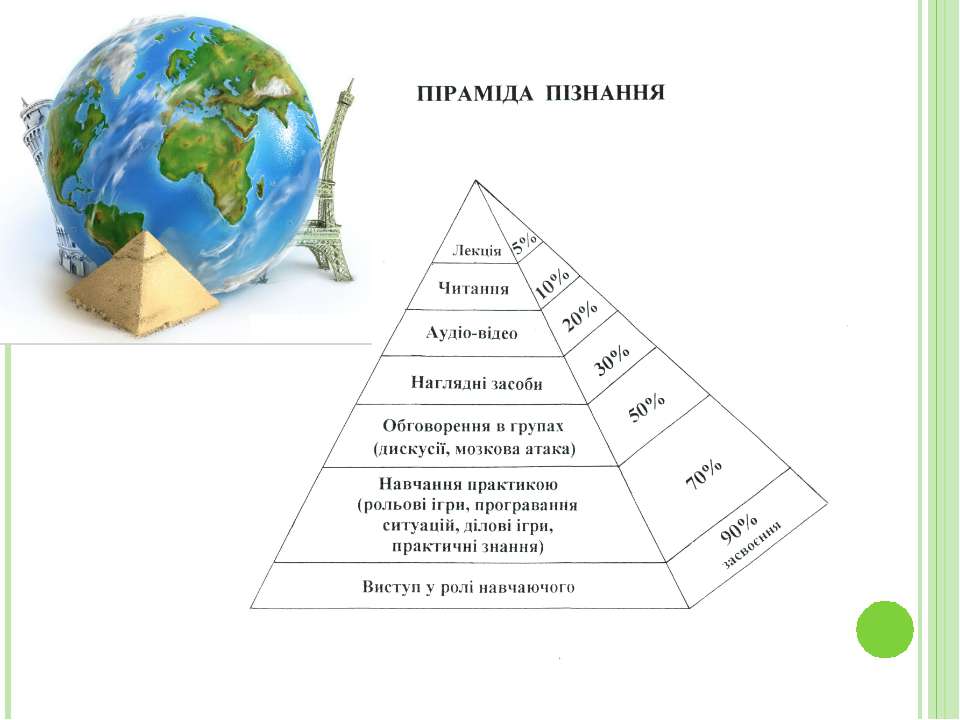 Процесс взаємодії Дж.Вебера
Основними компонентами є: 
Мета тренінгу
Зміст
Методи роботи 
Учасники
Тренер
Рамкові умови (приміщення, облаштування, технічна забезпеченість та інші зовнішні фактори)
Процесс взаємодії Дж.Вебера
Конкретний      досвід
Активне 
експериментування
Рефлексивне
спостереження
Абстрактна концептуалізація
Навчання на основі досвіду Модель Д.Колба
Модель Д.Колба
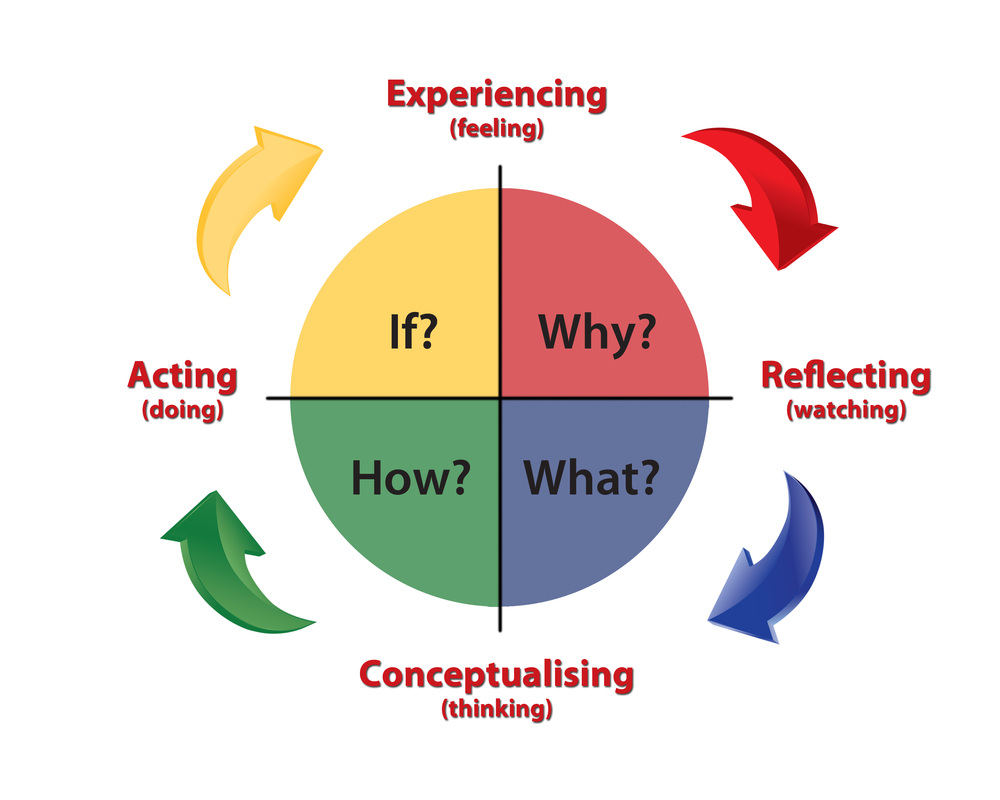 Види тренінгів
СПТ (соціально-психологічний тренінг) - тренінг, спрямований на певні зміни особистості та особистісних настанов, формування певних умінь і навичок, на розвиток умінь і досвіду в області міжособистісного спілкування. 

Психотерапевтичний тренінг -  метою якого є зміни самосприйняття, формування позитивних відносин з соціальним оточенням, рішення особистісних проблем (при цьому концептуальною основою проведення груп виступають сучасні напрямки психотерапії).
Види тренінгів
Тренінг особистісного розвитку/зростання – вид психокорекційного тренінгу, спрямованого на вдосконалення особистісних якостей і самосвідомості людини, що призведе до оптимізації поведінки та самореалізації. 

Психокорекційний тренінг – спрямований на зміни психічної сфери людини з кінцевою метою вдосконалення самосвідомості, поведінки або професійної діяльності людей або груп.
Види тренінгів
Бізнес-тренінг - тренінг, головною метою якого є передача знань і вироблення конкретних навичок, актуальних для бізнесу. 

Просвітницький тренінг (соціально-просвітницький тренінг) — спрямований на розгляд конкретної теми, зміст якої потрібно засвоїти, і набуття умінь та навичок за темою.
Види тренінгів (тривалість)
Короткотерміновий (разовий) тренінг – тренінг, що проводиться одноразово від початку до кінця. 
Циклічний (багаторазовий) тренінг – тренінг, що здійснюється за кілька сеансів з певними перервами. 
Довготривалий тренінг (марафон) – це цілодобові заняття упродовж кількох днів. Загальна тривалість цього заняття може сягати від двох діб до тижня. 
Тривалий тренінг – тренінг, що проводиться упродовж місяця чи, навіть, років.
Види тренінгів(тип керівництва)
Директивний тренінг – тренінг, реалізує директивний підхід до психологічної роботи з людьми. У процесі роботи учасники тренінгу зобов’язані дотримуватися вказівок ведучого (тренера, фасилітатора). 
Недирективний тренінг – тренінг, що реалізує недирективний підхід до психологічної роботи з людьми. Людину розглядається як самостійний суб’єкт, здібний до саморозвитку та самовдосконалення, тому у процесі тренінгу керівник більшу частину повноважень з управління групою передає її членам.
Види тренінгів(тип керівництва)
Тренінг з авторитарним стилем керівництва – тренінг, що спрямовується та керується авторитарними методами. 
Тренінг з демократичним стилем керівництва – тренінг, що керується демократичними методами. Можна вважати, що це колегіальний, колективний стиль керівництва, за якого краще проявляються принципи групової роботи.
Тренінг з ліберальним стилем керівництва – тренінг, керування яким не регламентується і здійснюється в залежності від створених обставин та взаємин у групі.
Структура  тренінгового заняття
Структура  тренінгового заняття
Методи тренінгової роботи
Міні-лекції; 
Рольові ігри; 
Вправи; 
Мозковий штурм; 
Дискусії; 
Командна робота; 
Методи аналізу практичних ситуацій; 
Психогімнастичні вправи/енергізатори.
Тренер
Володіє інформацією щодо теми 
Знає методику проведення тренінгових занять 
Уміє працювати з аудиторією 
Володіє методикою навчання дітей/дорослих 
Володіє навичками ведення тренінгової групи 
Регулює групові процеси 
Знає як зацікавити учасників 
Знає як зняти напруження 
Знає як спрямувати групу на конструктивне вирішення проблеми 
Регулює емоційний стан групи і кожного учасника групи 
Знає методи оцінювання результатів тренінгу і вміє їх застосовувати
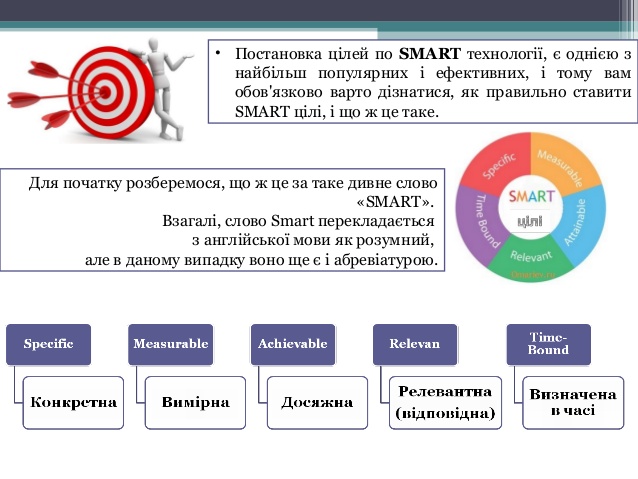 Аналіз ефективності
опитування (усно/письмово)
спостереження (тренер, учасники, керівник)
тренер (записи - кількісні та якісні)
перевірка засвоєння навичок - наприкінці тренінгу та в інший час
аналіз поведінки - саморефлексія, опитувальники, анкети
Аналіз ефективності
кількісний та якісний аналіз
первіряється під час тренінгу, наприкінці та через певний час
шкали та опитувальники! до/після
анкета
Реакція
Навчання
Поведінка
Результат
ROEI
Оцінка ефективності. Модель Д. Кірпатрика
Чотирикрокова модель Кіркпатріка
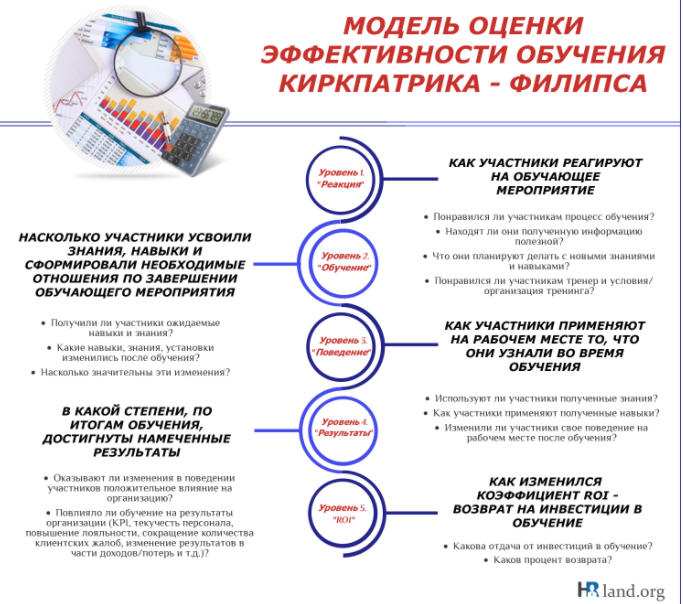 Аналіз програми
Мета? Чи конкретна і досяжна
Завдання відповідають меті? 
Скільки їх?
Як перевіряється виконання завдань?
Методи діагностики
Оцінка ефективності програми
Програма
Мета програми – гармонізація особистості…
Групова динаміка
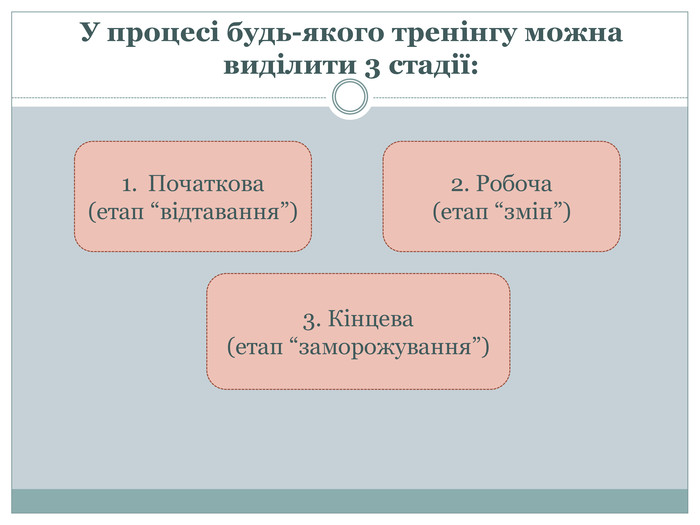 Групова динаміка
1. Етап знайомства (Ти-Ти)
2. Етап  конфронтації/конфлікти
3. Адаптація / переоцінка (Я-Я)
4. Оптимальна робота
5. Завершення
Робота з конфліктами
Супервізія та інтервізія
Супервізія – надання професійної допомоги спеціалісту або закладу, яка спрямована на роботу з професійними труднощами, аналізу недоліків та удосконалення організації роботи.
Важливо зазначити, що індивідуальна та групова супервізія є обов’язковою ланкою професійної підготовки психологів та психотерапевтів згідно європейських стандартів.
Супервізія та інтервізія
Інтервізія – це міжколегіальний спосіб навчання в групі спеціалістів, які займають рівні позиції, з метою покращення професійних навичок та ефективності роботи з клієнтами.
Це взаємна консультацію або обмін досвідом між колегами. Під час роботи інтервізійної групи психологи виявляють спільні проблеми та шляхи подолання цих проблем. Фасилітатором інтервізійної групи може бути як учасник групи, так і більш досвідчений фахівець.
Корисні посилання
Про модель Кірпатрика - https://delovyelyudi.ru/uk/rubashki/ocenka-obucheniya-po-kirkpatriku-proverka-vremenem-kak-ocenit-effektivnost/ 
Про групову динаміку - https://mozilla-team.org.ua/grupova-dinamika-v-treningu-vikoristannya-grupovo%D1%97-dinamiki-u-treningu/
Інтервізія для психологів - http://vvybir.org.ua/wp-content/uploads/2019/12/posibnyk_razvorot.pdf